POWER of the Cross
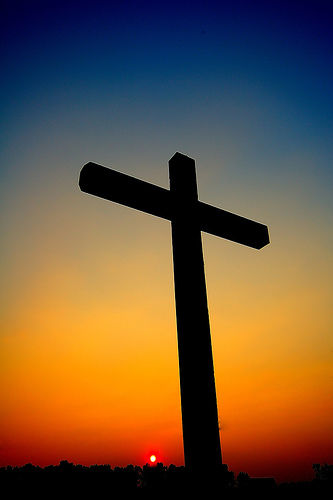 What is the PURPOSE?
-	To provide a SOLUTION
-	To our PROBLEM
MEN’S PROBLEM
-	Sin against God
-	Penalty of Sin
WHAT IS SIN?
Romans 3:23
“for all have sinned and fall short of the glory of God”
WHAT IS SIN?
-	Doing things our way
-	Missing God’s standard
-	Consequence is death
Romans 6:23
“ For the wages of sin is death, but the gift of God is eternal life in Christ Jesus our Lord.”
SIN LEADS TO SEPARATION
-	Death
-	Lose contact
Is death terrible?
Peace is robbed
WHO PAY?
-	Because God loves us
-	God paid a high price
POWER OF THE CROSS
-	God’s provided a solution to our problem
-	God loves you
-	God saves through Jesus sacrificing
GOD’S SOLUTION
-	Full price in obedience
-	Power in healing
-	Jesus is sinless perfection
CHRIST PAID THE PENALTY
Romans 5:8 “ But God demonstrates his own love for us in this; While were still sinners, Christ died for us.”
JESUS PAID THE PENALTY WITH A HIGH PRICE
Rejection by men
Disfigured
Separated from Heavenly Father
Jesus’ blood, the perfect blood
HIS BLOOD CAN CLEANSE AND HEAL
Nahum 1:9 “ Whatever they plot against the Lord, he will bring to an end; trouble will not come the second time.”
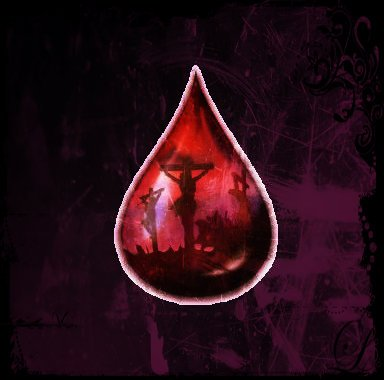 Galatians 2:20
“ I have been crucified with Christ and I no  longer live, but Christ lives in me.  The life I live in the body, I live by faith in the Son of God, who loved me and gave himself for me.”
THE POWER OF THE CROSS
Changing your way to love God more
ULTIMATE QUESTION
-	Will you love Him back?
-	Loving Him more?
Revelation 3:20
“ Here I am! I stand at the door and knock.  If anyone hears my voice and opens the door, I will come in…”
POWER OF THE CROSS
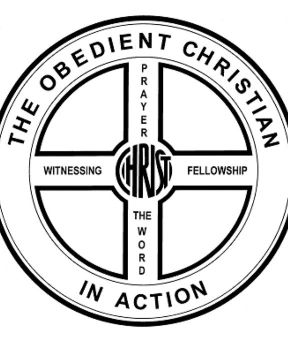